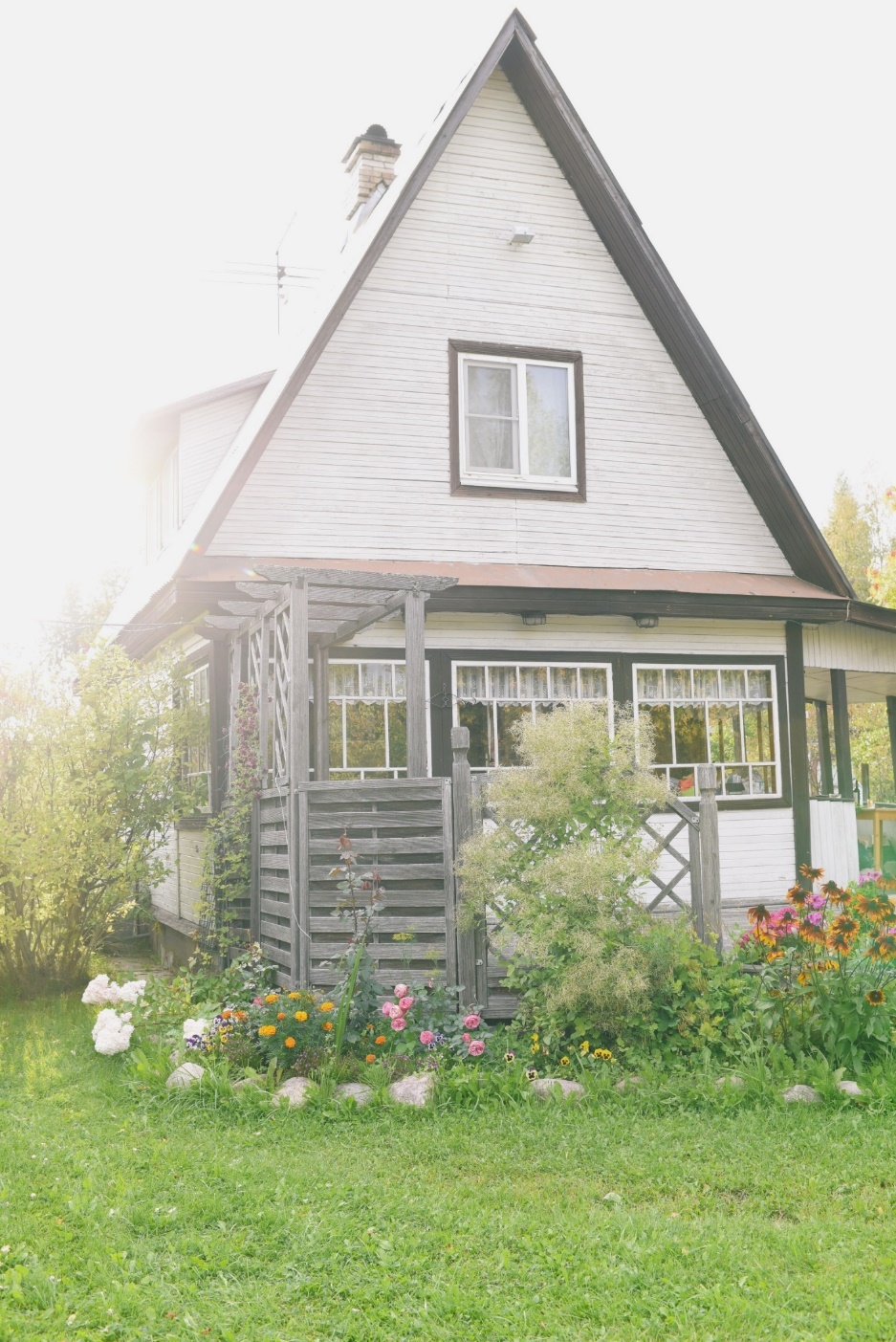 语文园地（三）
语文精品课件 六年级上册
授课老师：某某
授课时间：20XX
交流平台
1.回顾这一单元的3篇课文，想一想，学习《故宫博物院》，你学会了什么？
如：带着“要为家人计划故宫一日游，画一张故宫参观路线图”，应该重点阅读材料一、材料三、材料四。
交流平台
2.谁来说说这样做的好处是什么呢？
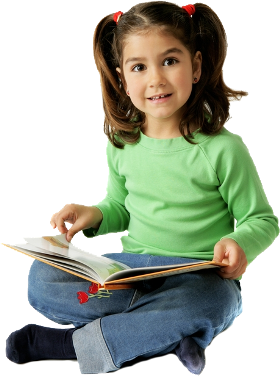 交流平台
3.学习《竹节人》，你学会了哪些阅读方法？
根据不同的阅读目的，
选择恰当的阅读方法。
交流平台
如带着“写玩具制作指南，教别人玩这种玩具”这一任务读《竹节人》，相关联的段落应该仔细阅读，反复阅读，而关联性不强的段落，不需要逐字逐句地读。
        如：玩竹节人的有趣经历这部分内容，可以采用浏览阅读的方法。这样可以提高阅读速度，提高学习效率。
总结
读书时，同学们应该想想阅读的目的，再有针对性地选择适合的阅读方法和阅读材料。
词句段运用
1.请阅读“词句段运用”的第一题，你喜欢哪个情景？有感情的朗读自己喜欢的情景，并说说你喜欢的理由。
词句段运用
片段一：
下课时，教室里摆开场子，吸引了一圈黑脑袋，攒着观战，还跺脚拍手，咋咋呼呼，好不热闹。常要等老师进来，才知道已经上课。
“一圈黑脑袋、攒着观战、跺脚拍手、咋咋呼呼”
运用动作描写和语言描写，写出了当时场面的热闹气氛。
词句段运用
片段二：
偏偏后面的同学不知趣，看得入了迷，伸长脖子，恨不得从我们肩膀上探过来。
“看得入了迷、伸长脖子、恨不能、探过来”
运用神态描写和动作描写，写出观战人入迷的情景。
小练笔
一、班级里举行“竞选班级体育委员”的活动，你会采用什么表达方式，向老师、同学们介绍自己，使自己当选呢？

二、假如你是一个足球爱好者，想向妈妈请求，每周三放学后踢一会足球，你会用什么样的表达方式，说明理由，表达观点，让妈妈同意你的请求呢？
词句段运用
习作中对某种事物进行说明时，为了语言条理清楚，你会采用什么表达方式呢？

请阅读“词句段运用”的第二题，注意加点的部分，想一想：这样表达有什么好处？
词句段运用
总结：
介绍说明事物时，采用“一是……二是……三是……”的表达方式，说明理由，表达观点，可以使语言条理清楚，观点明确。
总结课堂
通过这节课，我们回顾了本单元的课文内容，学习了更多的写作方法，还背诵了《春日》，希望同学们在以后的习作中，能大胆运用本节课所学——巧用描写、巧用修辞、巧用标点符号、巧用表达方式，这些方法技巧。同时，也能引用古诗《春日》，来给我们的文章增添色彩。
板书
交流平台
语文园地三
词句段运用
日积月累
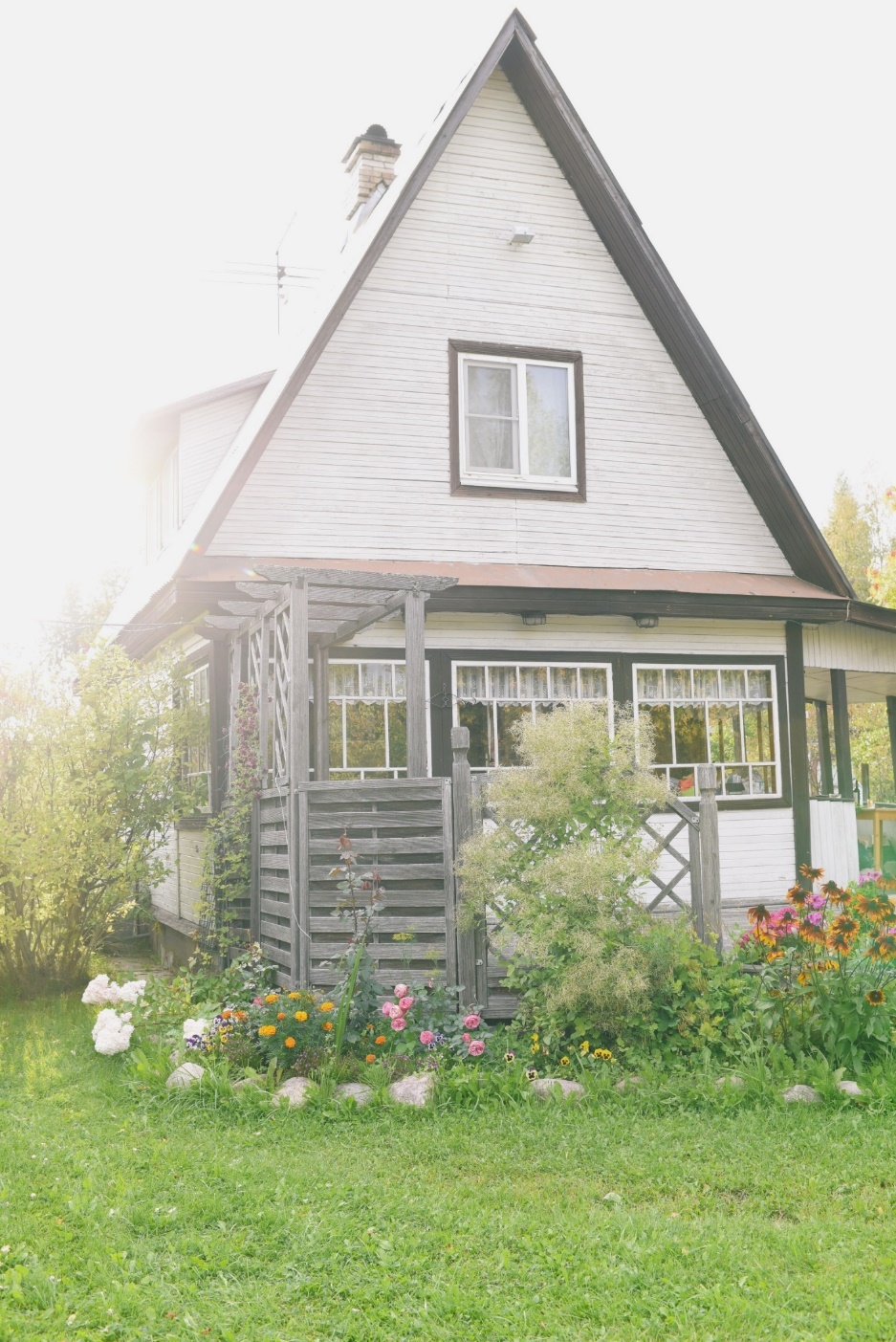 谢谢各位倾听！
语文精品课件 六年级上册
授课老师：某某
授课时间：20XX